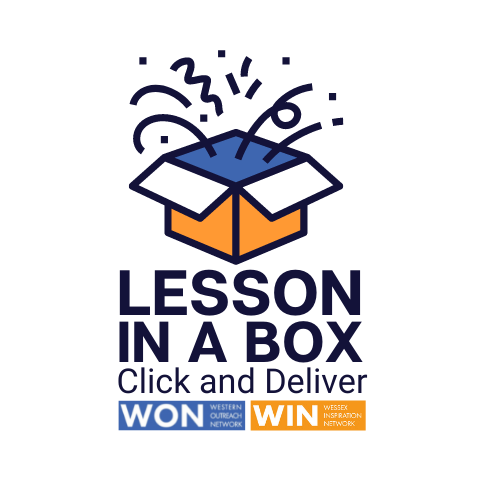 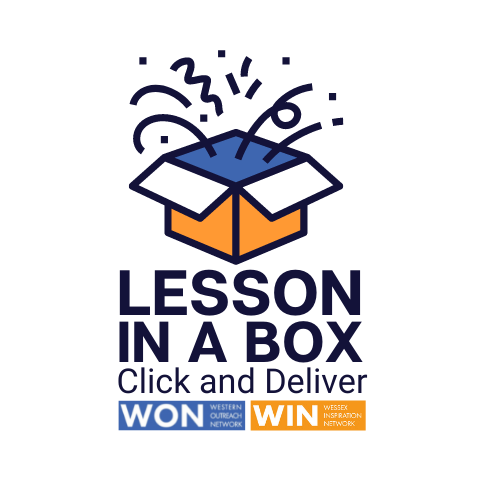 PRE-16

WRITING A SUCCESSFUL CV
Preparing for your future
2.38 million students studying at UK higher education institutions.
I’m great at art!
What are my skills?
Session 2

IDENTIFYING YOUR
 SKILLS AND PERSONAL QUALITIES

HOBBIES AND INTERESTS
DO’S AND DON’T’S

WORK RELATED ACTIVITIES
I’m good at team work
What are my qualities?
Preparing and cooking meals?
Training an animal or pet?
Raising money for charity?
Planning events?
Wanting to change the world?
Passionate about protecting our planet?
All the things that you do in and out of school are part of your SELF-DEVELOPMENT and give you KEY SKILLS you can highlight on your CV


HANDS UP IF 
you’re already…?
Drawing and painting?
Open to trying new things?
Playing an instrument?
A leader or a captain?
Playing a team sport?
Good at encouraging others?
Interested in the news?
Understanding what help other people might need?
Drawing and painting
Wanting to change the world
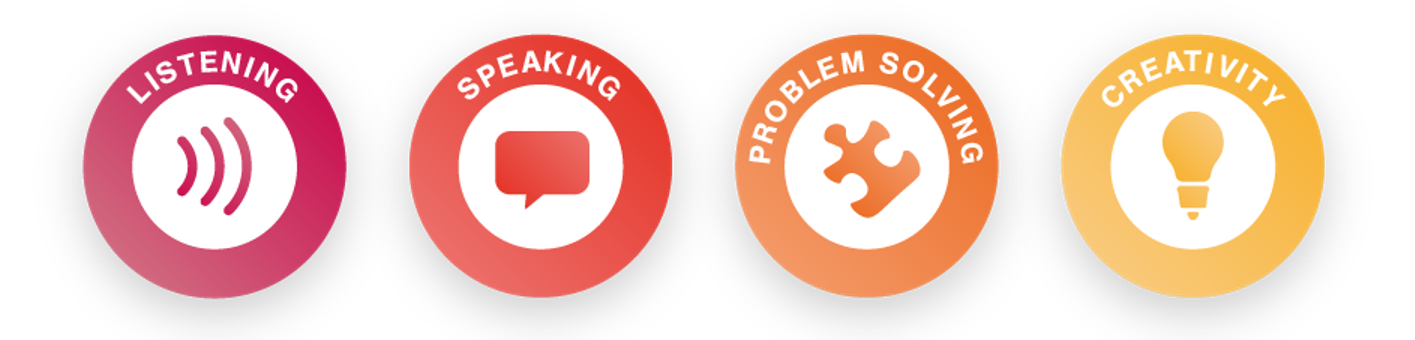 Now choose 3 of your TOP skills from the images here
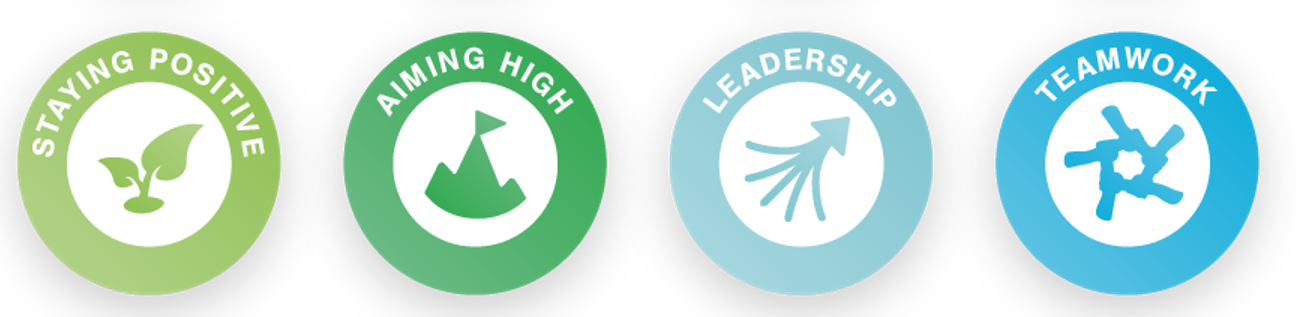 Playing a team sport
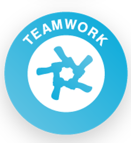 Now describe HOW you use these skills.

Add this to your CV template here:
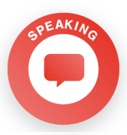 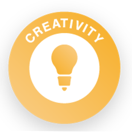 DON’T FORGET TO MATCH YOUR INTERESTS TO THE JOB
You may be doing ‘work related’ activities that you aren’t paid for but are preparing you for the responsibility of work.
You’re at the start of your work journey
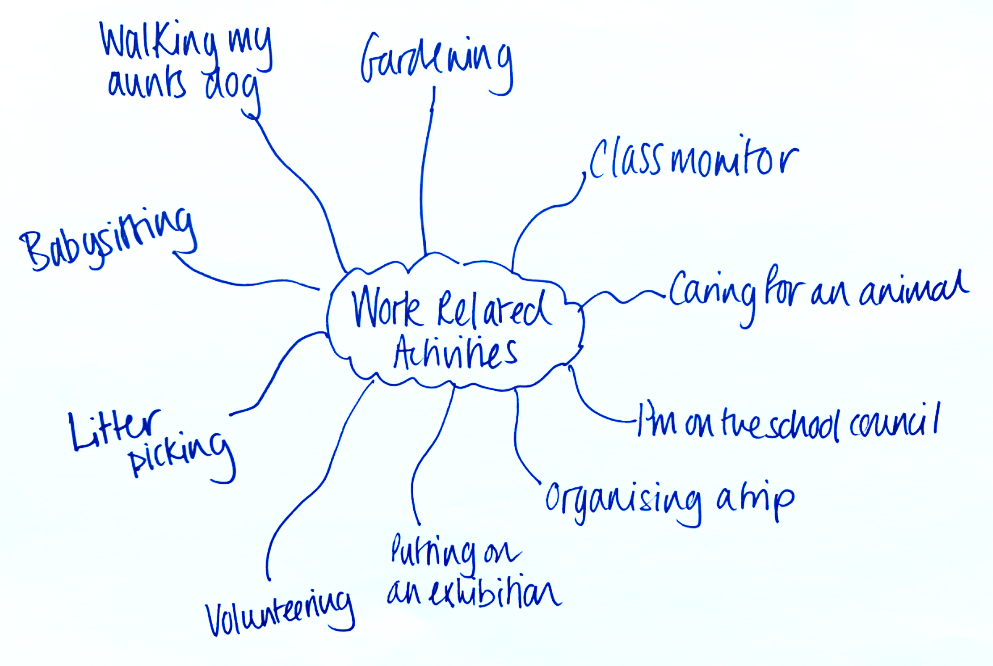 Brainstorm all the work related activities that you’re doing
Don’t worry if you only have one or two things to write down, you will add to these over time as you start to discover more opportunities.
Now write them in your CV template here:
Curriculum Vitae means  ‘Course of Life?’
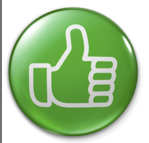 You have the same CV throughout your whole career?
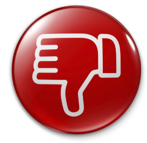 CLICK TO REVEAL
Agree / disagree game
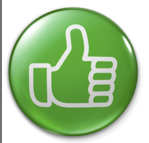 A covering letter is as important as a CV?
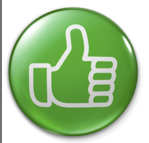 You MUST always tell the truth on your CV?
Personal profile / statement
The average time an employer looks at a CV is 30 seconds?
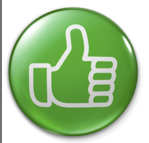 Resume is another word for CV?
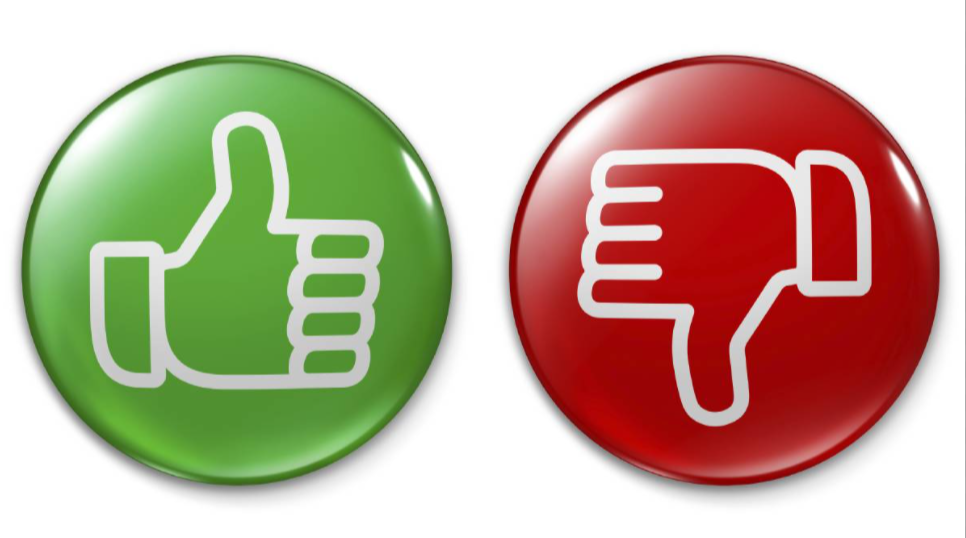 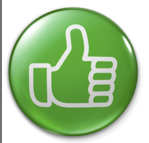 Employers will reject your CV if your email address is unprofessional?
If an employer sees a spelling or grammar mistake on your CV they’ll reject it?
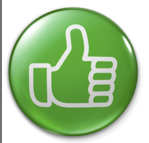 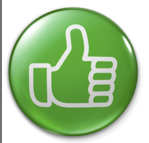 Useful links:
Barclays Life Skills CV builder

Barclays Life Skills dictionary of skills

Register with Careerpilot to build your skills profile

CV Templates
Useful links
Personal profile / statement
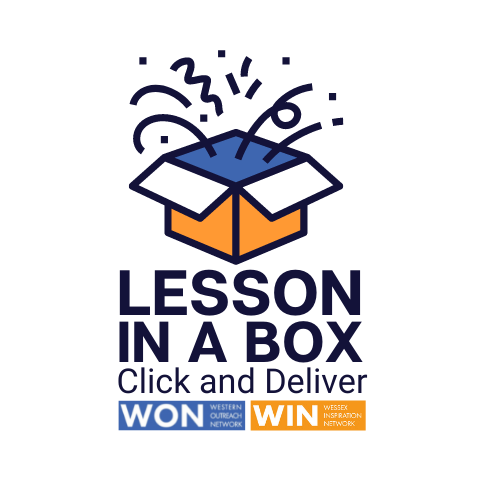 Thank you
Teachers
CLICK HERE 
to give us your feedback
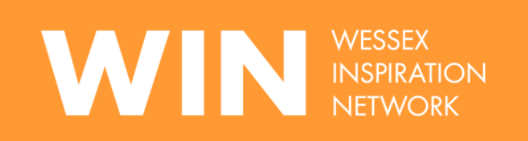 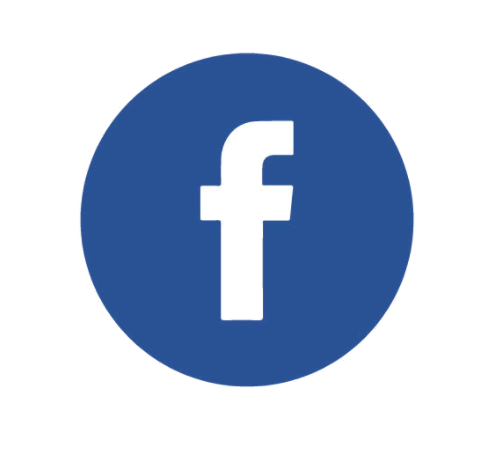 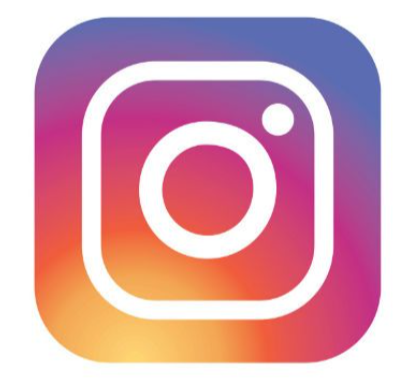 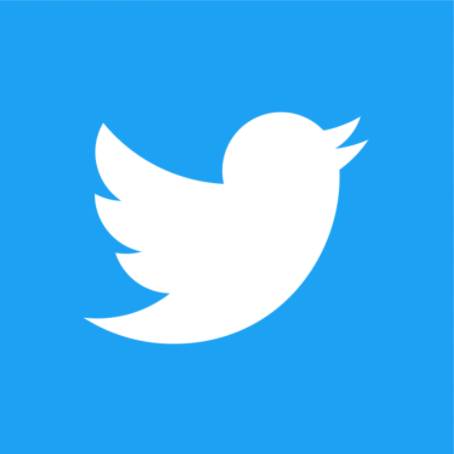 @win_wessex1
@WINWessex1
www.facebook.com/WINSUPPORTtogether
Disclaimer. Each ‘Lesson in a Box’ comes with a feedback form for you to complete. We ask that all who request and deliver a Lesson in a Box to complete this feedback form to ensure that we are providing the highest quality resources possible. Please note, we may contact you if we have not received a response on this feedback after a certain amount of time.